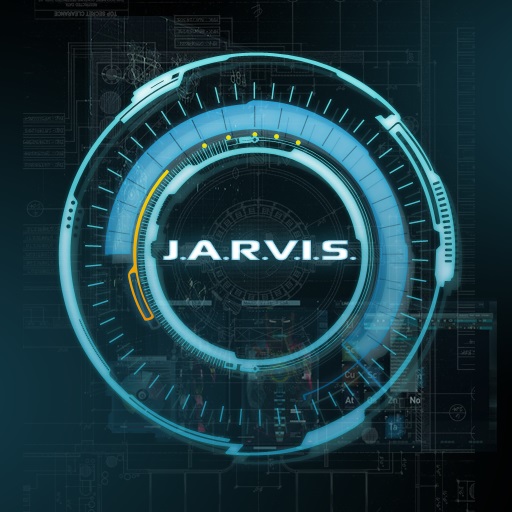 J.A.R.V.I.S.
Team Name: D.I.T Avengers
Céin O'Rourke, Jordan Forde, Daniel Tilley, Éanna Brennan, Andrew Leech
Table of contents
Biographies 
 History of J.A.R.V.I.S
 About J.A.R.V.I.S
 J.A.R.V.I.S users
 Pros and cons
 J.A.R.V.I.S vs other OS
 Desktop
 User interaction
 Conclusion
Tony Stark
Genius, Billionaire,
Playboy, Philanthropist

MIT

Stark Industries

Kidnapped by Terrorists

Chest Piece
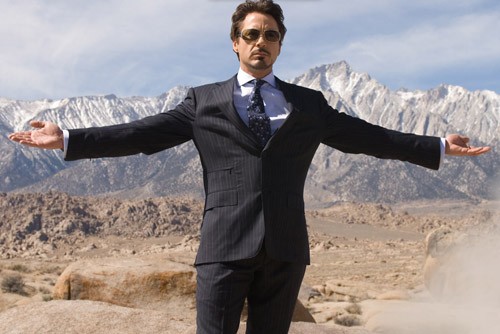 Edwin Jarvis
Was part of the Canadian
Royal Air Force

Butler for the Stark family

Former boxing champion
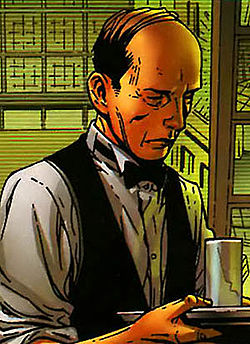 History of J.A.R.V.I.S
Just a Rather Very
Intelligent System

Edwin Jarvis

Iron Man suit
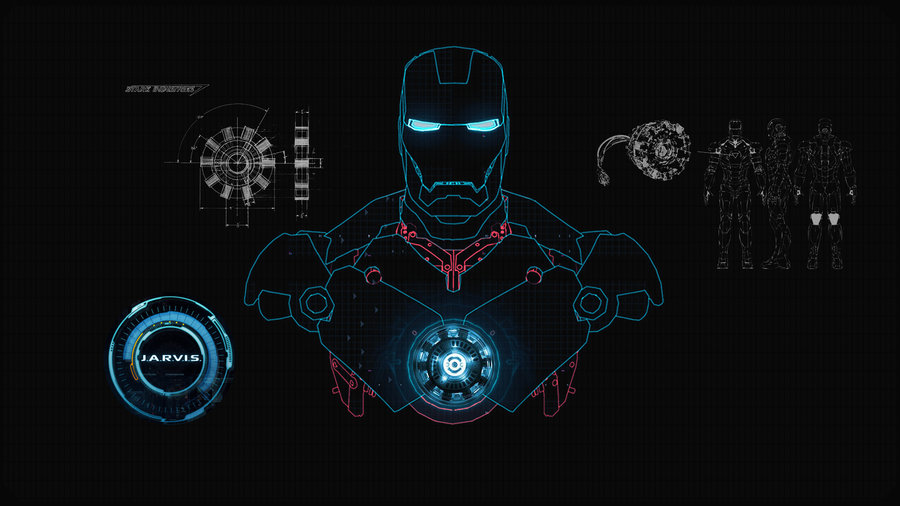 J.A.R.V.I.S Personality
Very Sarcastic

Interacts like a 
human

Mocks Tony Stark

Very kind

Helps Tony with 
personal issues
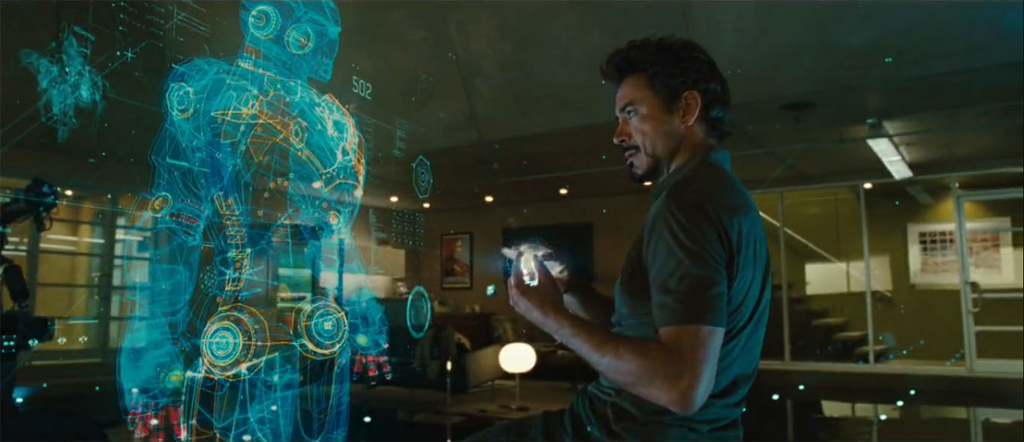 J.A.R.V.I.S Communication
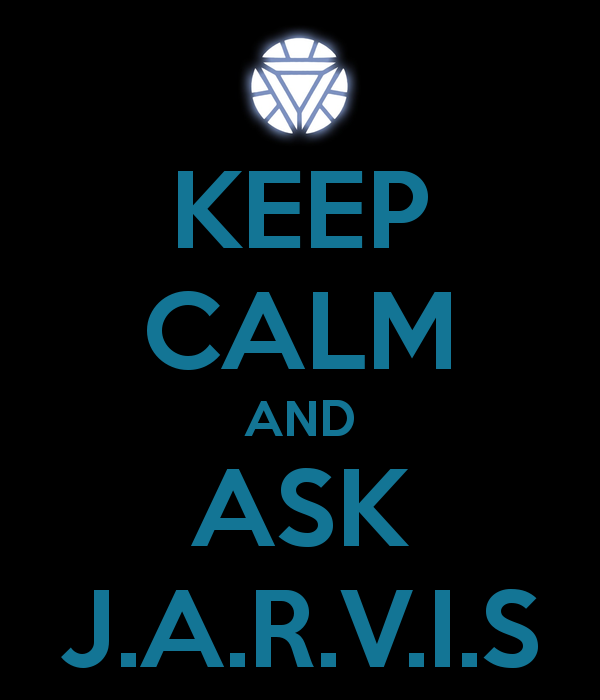 Thought that J.A.R.I.V.S
is run off a satellites

Responds to users
thoughts

Uses Holograms as
its interface and 
voice input
J.A.R.V.I.S Duties
Assist in lab

Calculations for medical
needs, suit mechanics

Battle strategies
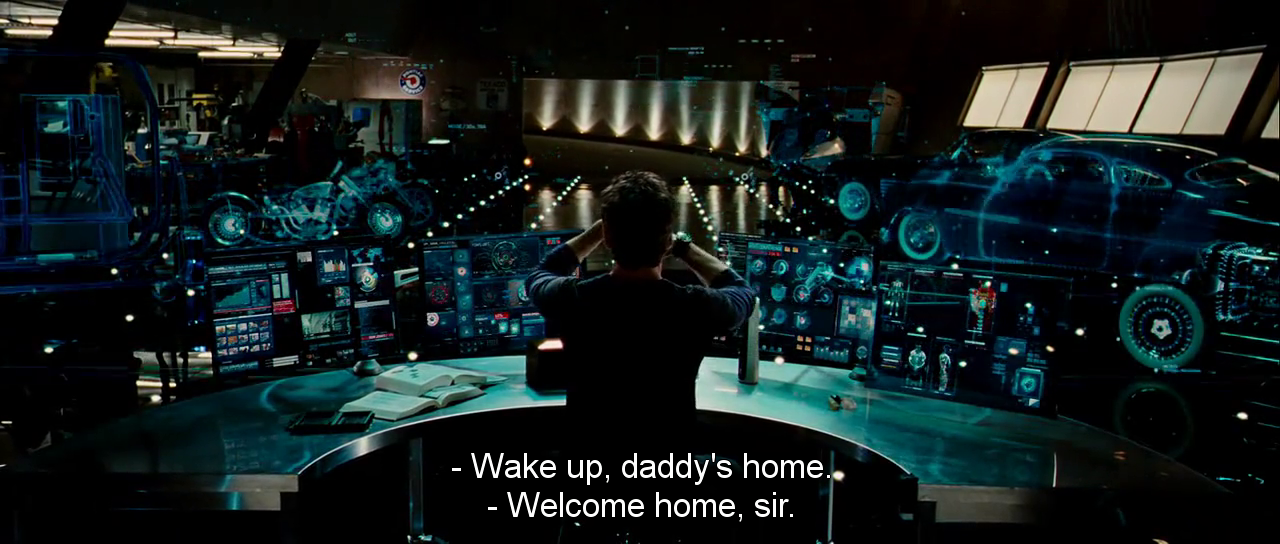 J.A.R.V.I.S Users
Tony Stark – Master and main user
James Rhodes - User
Virginia Potts – User
Odadiah Stane – Enemy
Aldrich Killian – Enemy
Loki Laufeyson – Enemy
Chitauri – Enemies
Leviathan - Enemy
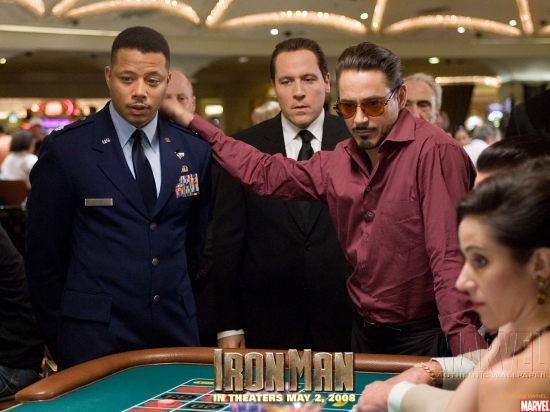 J.A.R.V.I.S Pros
Very Powerful
Can Process lots of data quickly
Can be used for almost anything
Easy to use
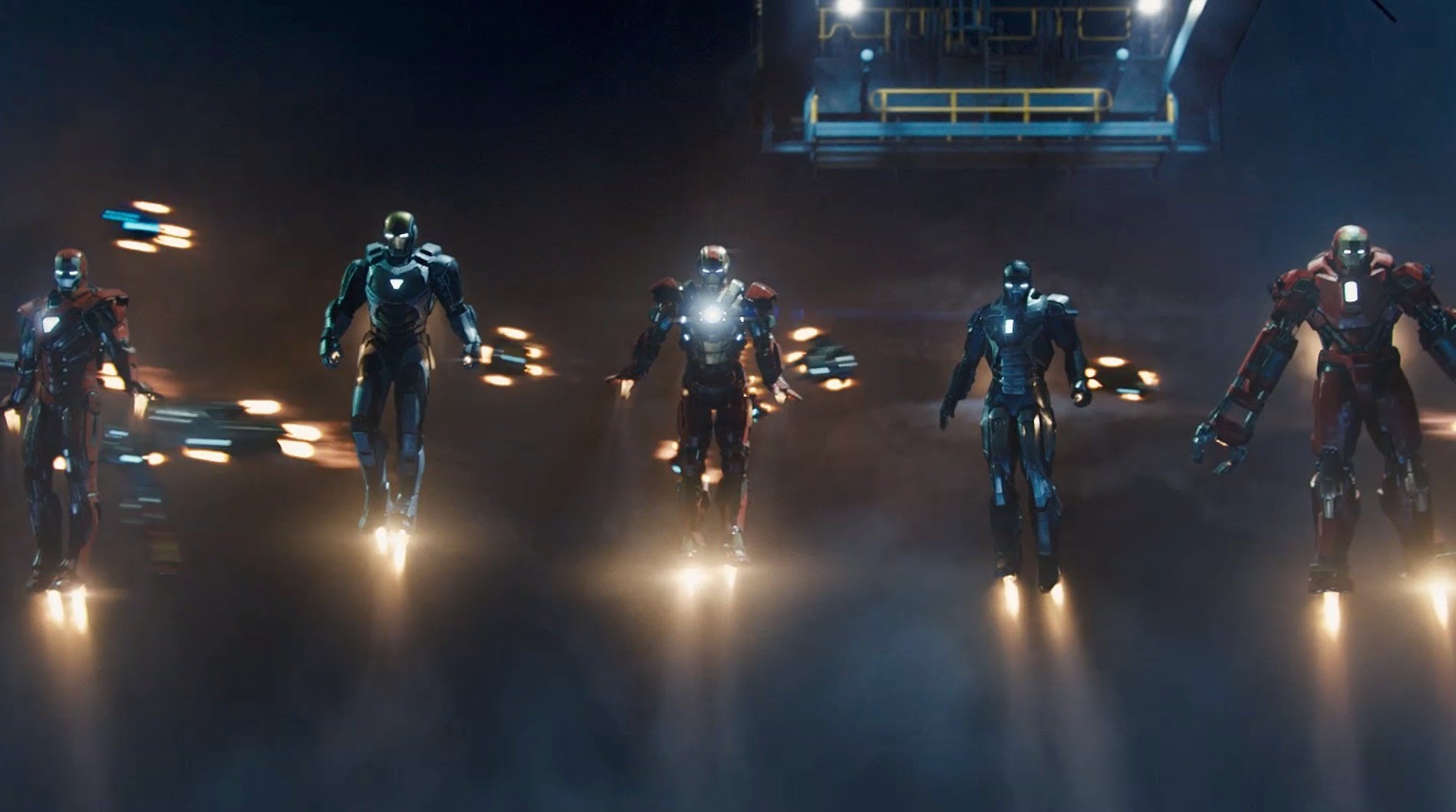 J.A.R.V.I.S Cons
Chance it can malfunction
Only Tony knows how J.A.R.I.V.S works
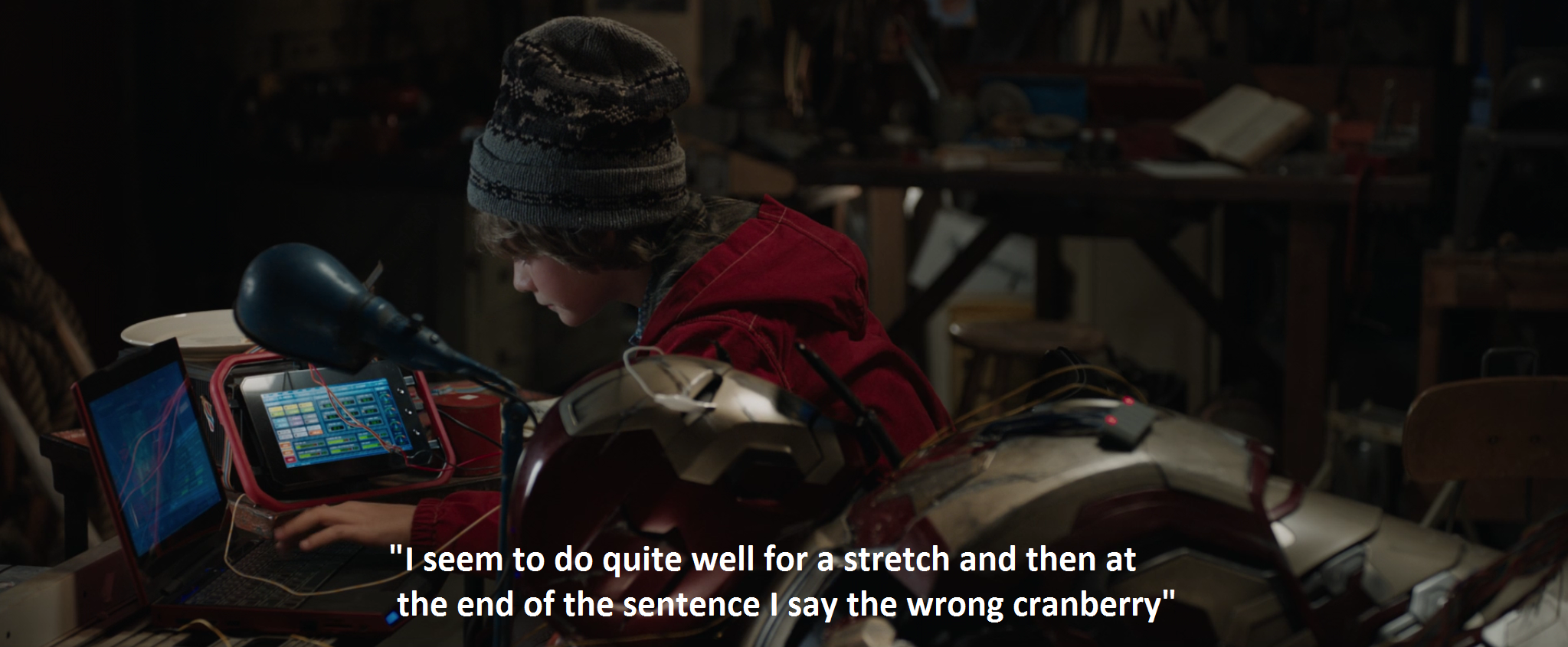 J.A.R.V.I.S vs Windows
J.A.R.I.V.S far more powerful
Much more simplistic to use
Can handle tasks more efficently
What if Windows controlled everything?
J.A.R.V.I.S vs Linux
Too many types to compare
Combine differet OS to make J.A.R.V.I.S?
J.A.R.V.I.S can do many tasks vs Linux
Maybe J.A.R.V.I.S is a type of Linux
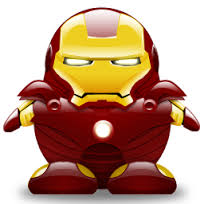 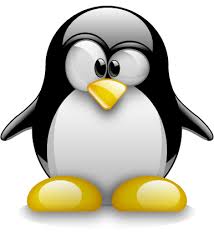 Desktop
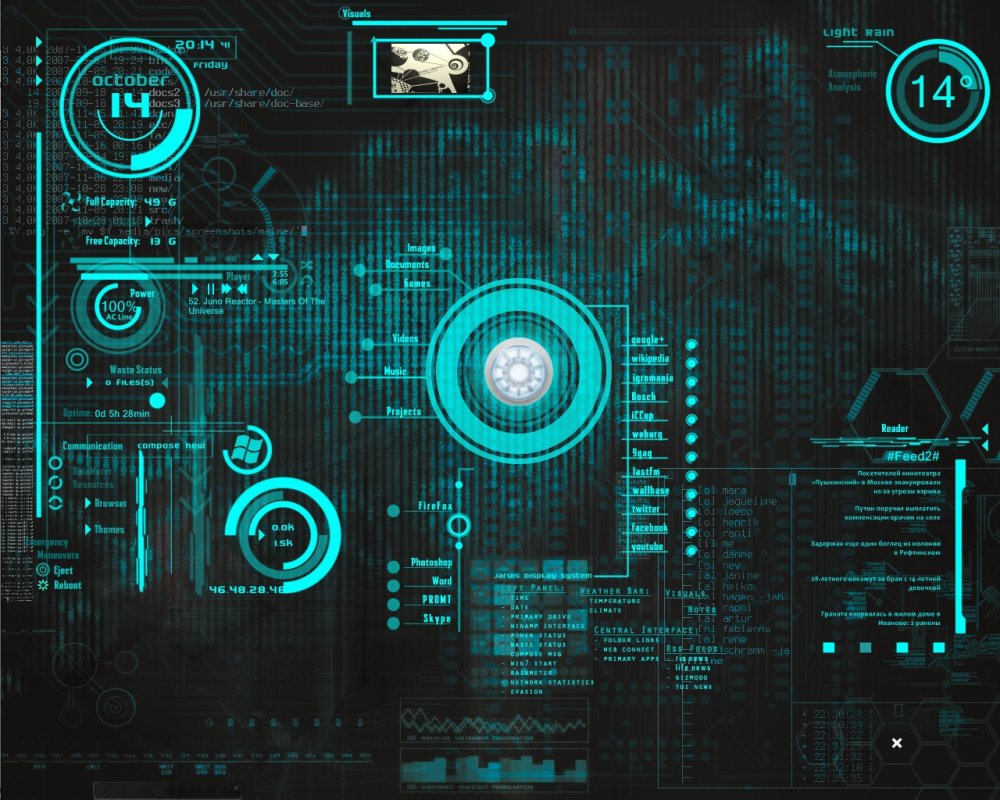 PC
Screens are holograms. Hands used to
Control OS along with voice.
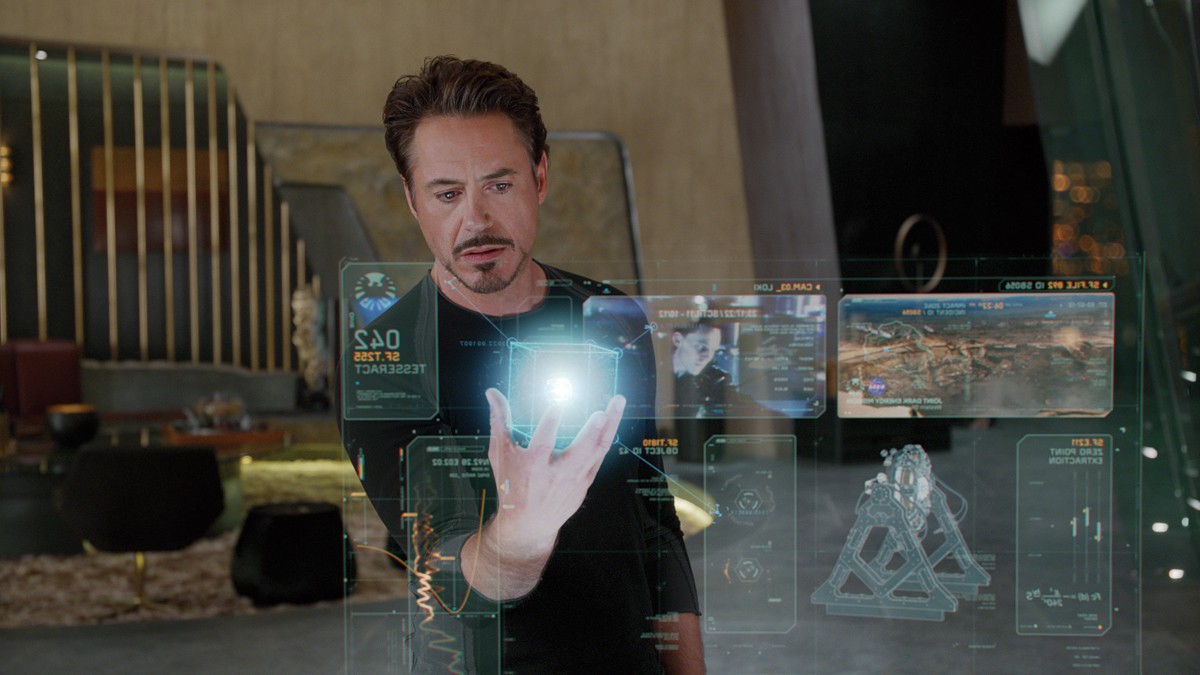 PC
Holograms can also be displayed and
interacted with in 3D.
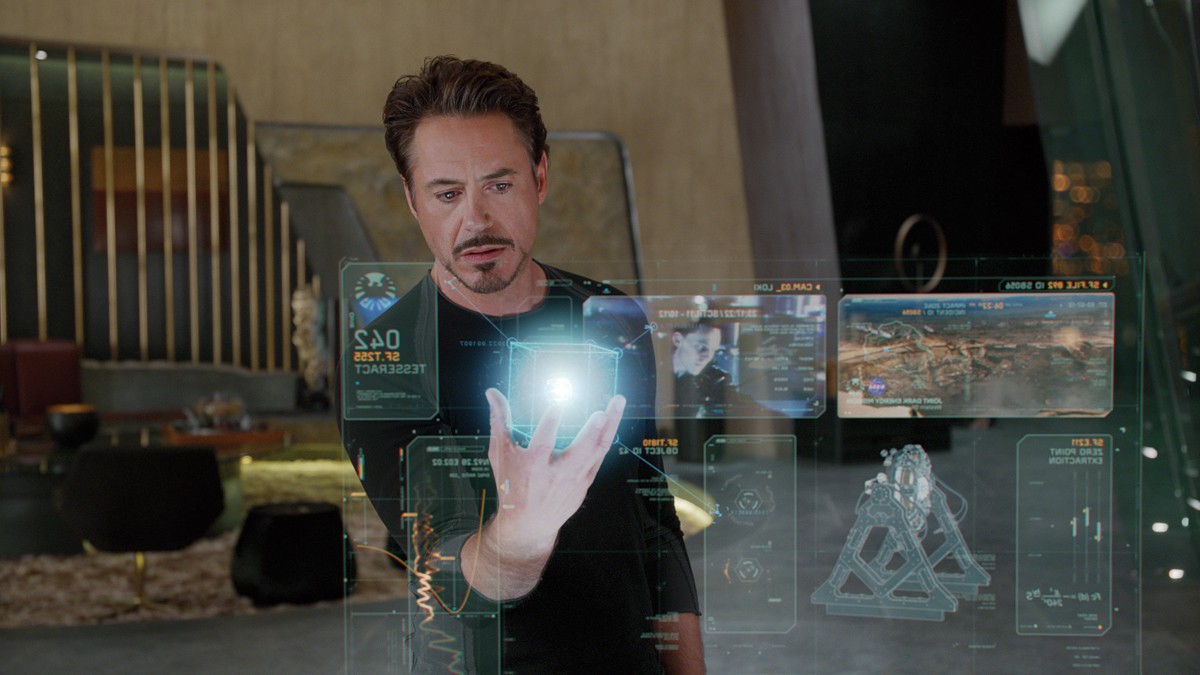 HUD
Head-up display active while wearing
Iron man suit shows all information Tony
needs at the time
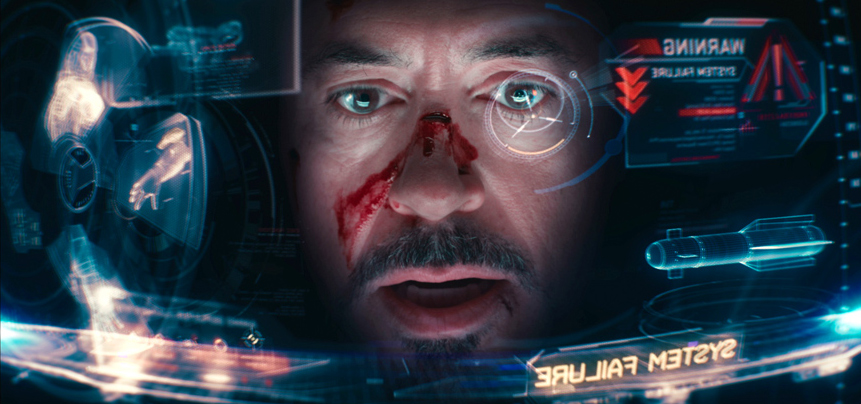 HUD
Visual display of suit can show Tony
Information on the status of each part
Of his iron man suit
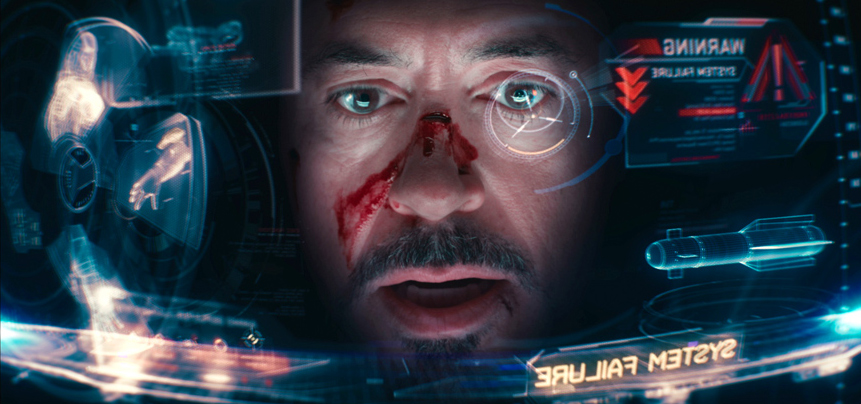 HUD
Visual display of threths and information
On them are often shown as tony is
Constantly in confrontation
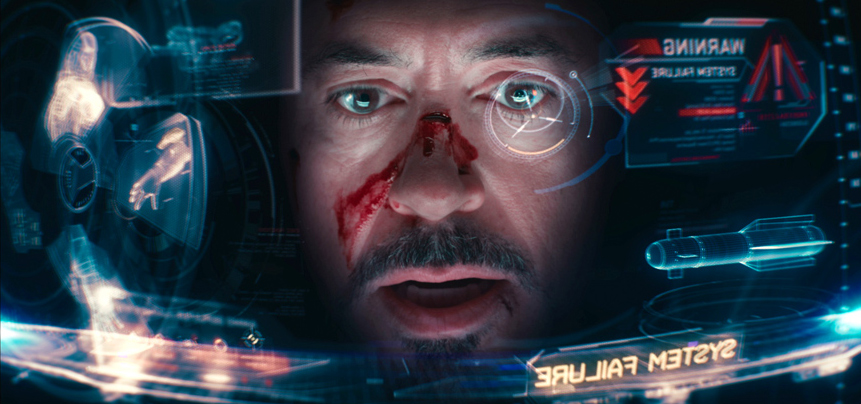 Conclusion
J.A.R.V.I.S is a badass OS
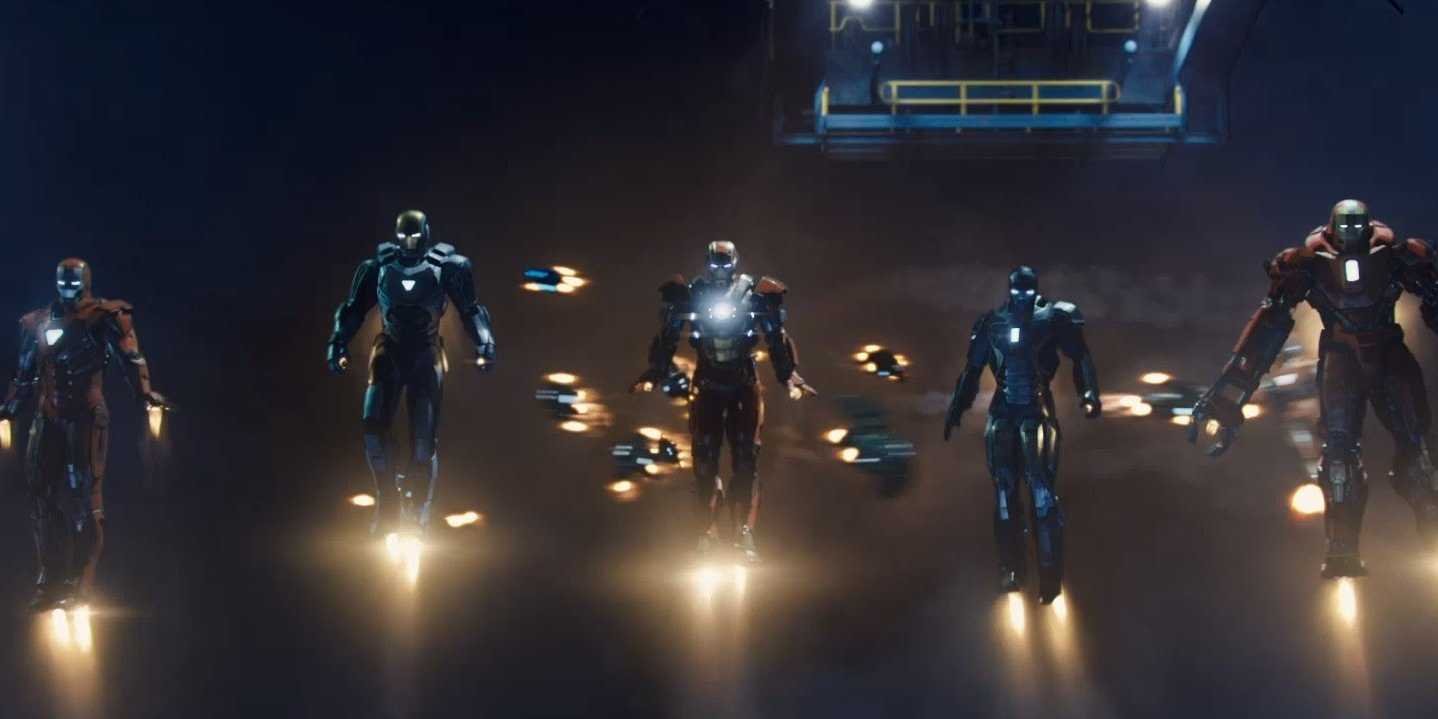